Study Skills
Dr. Chris Dwyer
School of Psychology
National University of Ireland, Galway

christopher.dwyer.phd@gmail.com
Aggression is a serious problem in society. It is commonplace to hear of events involving violence, verbal abuse and other forms of aggression. Many factors influence aggressive behaviour. For years, psychologists have sought to understand whether an individual’s behaviour emerges as a result of nature (i.e. their biology) or nurture (i.e. their environment). Aggressive behaviour falls into this argument. Is aggressive behaviour a by product of nature or nurture?
		Ethologists have shown that aggression in members of a species can aid survival of that species. They have shown, for example, that intra-specific aggression has several biological advantages. When accompanied by rivalry among males for mating opportunities, intraspecific aggression tends to perpetuate the genes of the healthier, more vigorous animals. Freud theorised that thanatos (the death instinct) and libido (the sexual drive) help to form personality by virtue of the way sexuality and aggression were channelled. However, Freud’s ideas are merely theoretical and little scientific findings support these ideas. This is because psychoanalytic ideas (e.g. the death instinct) cannot be adequately tested or falsified in an empirical fashion.
		One piece of evidence to suggest that biology causes aggression is the fact that testosterone is correlated with aggression. For example, there is evidence that high levels of testosterone are correlated with aggression, as are depleted levels of serotonin. Men have higher levels of testosterone and are generally more aggressive than women (Knight et al., 1996). The role testosterone plays in aggression was exemplified when Dabbs et al. (1988) found that female prison inmates who displayed unprovoked violence and who had received several other convictions also showed high levels of testosterone. 
		Genetic factors play a major role in aggression (e.g. in the breed of dogs). Inbreeding can create unstable temperaments, and hormones can contribute to aggressive tendencies in intact male dogs. However, an individual’s environment can affect his or her testosterone level. For example, increases in testosterone have been found in Brazilian supporters who saw their team win the 1994 World Cup on television (Fielden et al., 1994).
		On the nurture side of things, various environmental factors may also influence aggression. For example, when parents habitually resort to aggression, their children are likely to do the same. In extreme cases of child abuse, parents who beat their children usually turn out to have been victims of child abuse themselves (Parke & Collmer, 1975). This can also be seen in work done by Bandura (1977) found that, after  watching an adult interact with a ‘Bobo Doll’, children tended to imitate the observed behaviour. For example, if the adult beat the doll with a stick, children often did the same.
	 Longitudinal studies tracing development from childhood to adolescence have found that long- term viewing of violence on television is associated with an increase in boys’ violent behaviour as adults (Lefkowitz et al., 1977). However, Feshbach & Singer (1971) found that being subjected to consistent violent television programmes, over six months, as a teenager, didn’t increase levels of aggression and found that in some cases individuals were less aggressive.
		 Displacement of responsibility is an important factor in aggressive behaviour. When people feel less responsibility for their behaviour (e.g., in mob situations), they are more likely to act aggressively. Aggression tends to increase in groups, which is a result of group polarization. Group attitudes often polarize (i.e., become more extreme) when individuals with similar attitudes get together. One outcome is extreme aggression.
		Dollard et al. (1939) proposed that aggressive behaviour results from frustration in attempts to achieve personal goals. Dollard said that ‘aggression is always a consequence of frustration’ and ‘frustration always leads to some form of aggression’. However, experimental evidence for the frustration-aggression theory is mixed. According to Berkowitz (1962), frustration yields anger and anger only leads to aggression when a person is exposed to an aggressive cue, e.g. a gun.
		In conclusion, one acknowledges that aggression is a serious problem in society. It is commonplace to hear of events involving violence, verbal abuse and other forms of aggression. There are many influences on aggressive behaviour, such as various biological and environmental factors. For years, psychologists have argued about whether or not human behaviour is the result of nature or nurture. Aggressive behaviour falls into this argument. There is no 'clear-cut' answer here, as both environmental and biological factors influence aggression.
What is an Argument Map?
An argument map is a visual representation of that logically structured network of reasoning, in which the argument is made unambiguous and explicit.







That is, there is no need for attention switching from paragraph to paragraph or from page to page in search of reasons and objections to the central claim around which the argument map is constructed.
Argument maps use a ‘box and arrow’ design in which the boxes represent propositions (i.e. the central claim, reasons, objections and rebuttals) and the ‘arrows’ among propositions indicate the inferential relationships linking the propositions together.

Thus, the provision of an arrow between two propositions indicates that one is evidence for or against another.
Why would Argument Maps be able to facilitate improved learning?
Maps are organised in a hiearchical structure, where propositions are identified as either reasons or objections.

Colour (a Gestalt Grouping Principle of Similarity) allows the reader to easily differentiate reasons from objections.

Argument Mapping removes the cognitive load (Sweller & Chandler, 1991) from thinking as the maps naturally chunk (Miller,1956) the propositions together in a close proximity, as opposed to text.    

Research suggests that argument maps not only improve memory (Dwyer, Hogan & Stewart, 2010; Dwyer, 2011), they also improve critical thinking (Alvarez-Ortiz, 2007; Butchart et al., 2009; Dwyer, 2011; van Gelder, 2000; 2001).
House Metaphor
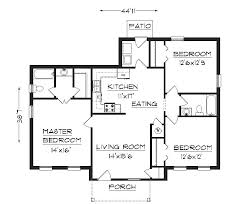 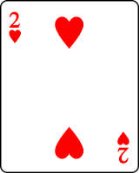 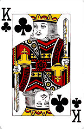 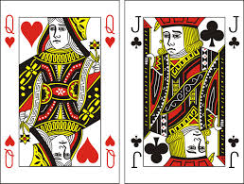 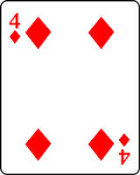 Aggression is a serious problem in society. It is commonplace to hear of events involving violence, verbal abuse and other forms of aggression. Many factors influence aggressive behaviour. For years, psychologists have sought to understand whether an individual’s behaviour emerges as a result of nature (i.e. their biology) or nurture (i.e. their environment). Aggressive behaviour falls into this argument. Is aggressive behaviour a by product of nature or nurture?
		Ethologists have shown that aggression in members of a species can aid survival of that species. They have shown, for example, that intra-specific aggression has several biological advantages. When accompanied by rivalry among males for mating opportunities, intraspecific aggression tends to perpetuate the genes of the healthier, more vigorous animals. Freud theorised that thanatos (the death instinct) and libido (the sexual drive) help to form personality by virtue of the way sexuality and aggression were channelled. However, Freud’s ideas are merely theoretical and little scientific findings support these ideas. This is because psychoanalytic ideas (e.g. the death instinct) cannot be adequately tested or falsified in an empirical fashion.
		One piece of evidence to suggest that biology causes aggression is the fact that testosterone is correlated with aggression. For example, there is evidence that high levels of testosterone are correlated with aggression, as are depleted levels of serotonin. Men have higher levels of testosterone and are generally more aggressive than women (Knight et al., 1996). The role testosterone plays in aggression was exemplified when Dabbs et al. (1988) found that female prison inmates who displayed unprovoked violence and who had received several other convictions also showed high levels of testosterone. 
	Genetic factors play a major role in aggression (e.g. in the breed of dogs). Inbreeding can create unstable temperaments, and hormones can contribute to aggressive tendencies in intact male dogs. However, an individual’s environment can affect his or her testosterone level. For example, increases in testosterone have been found in Brazilian supporters who saw their team win the 1994 World Cup on television (Fielden et al., 1994).
		On the nurture side of things, various environmental factors may also influence aggression. For example, when parents habitually resort to aggression, their children are likely to do the same. In extreme cases of child abuse, parents who beat their children usually turn out to have been victims of child abuse themselves (Parke & Collmer, 1975). This can also be seen in work done by Bandura (1977) found that, after  watching an adult interact with a ‘Bobo Doll’, children tended to imitate the observed behaviour. For example, if the adult beat the doll with a stick, children often did the same.
	 Longitudinal studies tracing development from childhood to adolescence have found that long- term viewing of violence on television is associated with an increase in boys’ violent behaviour as adults (Lefkowitz et al., 1977). However, Feshbach & Singer (1971) found that being subjected to consistent violent television programmes, over six months, as a teenager, didn’t increase levels of aggression and found that in some cases individuals were less aggressive.
		 Displacement of responsibility is an important factor in aggressive behaviour. When people feel less responsibility for their behaviour (e.g., in mob situations), they are more likely to act aggressively. Aggression tends to increase in groups, which is a result of group polarization. Group attitudes often polarize (i.e., become more extreme) when individuals with similar attitudes get together. One outcome is extreme aggression.
		Dollard et al. (1939) proposed that aggressive behaviour results from frustration in attempts to achieve personal goals. Dollard said that ‘aggression is always a consequence of frustration’ and ‘frustration always leads to some form of aggression’. However, experimental evidence for the frustration-aggression theory is mixed. According to Berkowitz (1962), frustration yields anger and anger only leads to aggression when a person is exposed to an aggressive cue, e.g. a gun.
		In conclusion, one acknowledges that aggression is a serious problem in society. It is commonplace to hear of events involving violence, verbal abuse and other forms of aggression. There are many influences on aggressive behaviour, such as various biological and environmental factors. For years, psychologists have argued about whether or not human behaviour is the result of nature or nurture. Aggressive behaviour falls into this argument. There is no 'clear-cut' answer here, as both environmental and biological factors influence aggression.
Aggression is a serious problem in society. It is commonplace to hear of events involving violence, verbal abuse and other forms of aggression. Many factors influence aggressive behaviour. For years, psychologists have sought to understand whether an individual’s behaviour emerges as a result of nature (i.e. their biology) or nurture (i.e. their environment). Aggressive behaviour falls into this argument. Is aggressive behaviour a by product of nature or nurture?
		Ethologists have shown that aggression in members of a species can aid survival of that species. They have shown, for example, that intra-specific aggression has several biological advantages. When accompanied by rivalry among males for mating opportunities, intraspecific aggression tends to perpetuate the genes of the healthier, more vigorous animals. Freud theorised that thanatos (the death instinct) and libido (the sexual drive) help to form personality by virtue of the way sexuality and aggression were channelled. However, Freud’s ideas are merely theoretical and little scientific findings support these ideas. This is because psychoanalytic ideas (e.g. the death instinct) cannot be adequately tested or falsified in an empirical fashion.
		One piece of evidence to suggest that biology causes aggression is the fact that testosterone is correlated with aggression. For example, there is evidence that high levels of testosterone are correlated with aggression, as are depleted levels of serotonin. Men have higher levels of testosterone and are generally more aggressive than women (Knight et al., 1996). The role testosterone plays in aggression was exemplified when Dabbs et al. (1988) found that female prison inmates who displayed unprovoked violence and who had received several other convictions also showed high levels of testosterone. Genetic factors play a major role in aggression (e.g. in the breed of dogs). Inbreeding can create unstable temperaments, and hormones can contribute to aggressive tendencies in intact male dogs. However, an individual’s environment can affect his or her testosterone level. For example, increases in testosterone have been found in Brazilian supporters who saw their team win the 1994 World Cup on television (Fielden et al., 1994).
		On the nurture side of things, various environmental factors may also influence aggression. For example, when parents habitually resort to aggression, their children are likely to do the same. In extreme cases of child abuse, parents who beat their children usually turn out to have been victims of child abuse themselves (Parke & Collmer, 1975). This can also be seen in work done by Bandura (1977) found that, after  watching an adult interact with a ‘Bobo Doll’, children tended to imitate the observed behaviour. For example, if the adult beat the doll with a stick, children often did the same.
		Longitudinal studies tracing development from childhood to adolescence have found that long- term viewing of violence on television is associated with an increase in boys’ violent behaviour as adults (Lefkowitz et al., 1977). However, Feshbach & Singer (1971) found that being subjected to consistent violent television programmes, over six months, as a teenager, didn’t increase levels of aggression and found that in some cases individuals were less aggressive.
		 Displacement of responsibility is an important factor in aggressive behaviour. When people feel less responsibility for their behaviour (e.g., in mob situations), they are more likely to act aggressively. Aggression tends to increase in groups, which is a result of group polarization. Group attitudes often polarize (i.e., become more extreme) when individuals with similar attitudes get together. One outcome is extreme aggression.
		Dollard et al. (1939) proposed that aggressive behaviour results from frustration in attempts to achieve personal goals. Dollard said that ‘aggression is always a consequence of frustration’ and ‘frustration always leads to some form of aggression’. However, experimental evidence for the frustration-aggression theory is mixed. According to Berkowitz (1962), frustration yields anger and anger only leads to aggression when a person is exposed to an aggressive cue, e.g. a gun.
		In conclusion, one acknowledges that aggression is a serious problem in society. It is commonplace to hear of events involving violence, verbal abuse and other forms of aggression. There are many influences on aggressive behaviour, such as various biological and environmental factors. For years, psychologists have argued about whether or not human behaviour is the result of nature or nurture. Aggressive behaviour falls into this argument. There is no 'clear-cut' answer here, as both environmental and biological factors influence aggression.
Nature or nurture

2. Biological advantages

3. Testosterone 

4. ‘Bobo Doll’ 

5. Violent television programmes

6. Displacement of responsibility 

7. Frustration-aggression theory
Memory Capacity:How Much Information?
7 ± 2 items of information (Miller, 1956)

For example, words and numbers

Chunking (De Groot, 1946; 1978; Miller, 1956) refers to the cognitive act of combining a number of items into a single ‘chunk’ or ‘chunks’
Let’s try a little experiment based on research conducted by Severin & Rigby (1963).
[Speaker Notes: Let’s try a little experiment based on research conducted by Severin & Rigby (1963). I’m going to provide you with a sequence of 10 numbers, an amount beyond what Miller postulated to be the capacity of short-term memory. Without writing the numbers down, see how many you can remember after I have shown you them for a brief duration.]
8026471824
[Speaker Notes: Now let’s try it a different way. Let’s pretend that a different sequence of 10 numbers is actually a phone number. Again, Without writing the numbers down, see how many you can remember after I have shown you them for a brief duration.]
081 - 468 - 1753
What’s your number?
Magical Number 7 ± 2 (Miller, 1956)
4681753
468 - 17 - 53
46 - 81 - 753
46 - 817 - 53
[Speaker Notes: (click)The manner in which this latter sequence of numbers was presented is a common method of chunking. It’s no surprise, that, with eliminating the prefix of the 10 digit phone number, we are left with a 7 digit number, which is consistent with Miller’s findings of the magical number 7, plus-or minus two.. (click)
Often we chunk without even being aware of doing so. Let’s again take the example of the phone number 468 - 1753]
Make it Meaningful!
e (Growth) and Andrew Jackson

	e = 2.718281828459045

	e = 2.718281828459045
Nature or nurture

2. Biological advantages

3. Testosterone 

4. ‘Bobo Doll’ 

5. Violent television programmes

6. Displacement of responsibility 

7. Frustration-aggression theory
Nature or Nurture
‘Bobo Doll’ 

Violent television programmes

Displacement of responsibility 

Frustration-aggression theory
Biological advantages

Testosterone
Mnemonics
Techniques used to assist memory, such as using pictures, rhymes or figures of speech.

For example, Word Mnemonics
Word Mnemonics
The categories in the classification of life are:
Kingdom, Phylum, Class, Order, Family, Genus, Species, Variety
Kingdom, Phylum, Class, Order, Family, Genus, Species, Variety =
Kings Play Cards On Fairly Good Soft Velvet.
Acronyms
The use of acronyms is a very common mnemoncic technique.

An acronym is a word formed from the initial letters of a name or by combining initial letters of a series of words. 

For example, 

	NATO = North Atlantic Treaty Organization
What’s on the Exam?
Look at past Exams
Is this the first time your lecturer has provided this module?

What’s the format of the exam?
Multiple-Choice Questions
Fill-in-the-blanks
Essay

Be sure to go to your (review) lectures for hints!
If you don’t get hints, consider what questions YOU would set if you had taught the course.
Revision
Develop a clear overview of what needs to be covered in each subject. 

Draw up a revision plan. You might need to allocate more time to some subjects. 

Revise actively
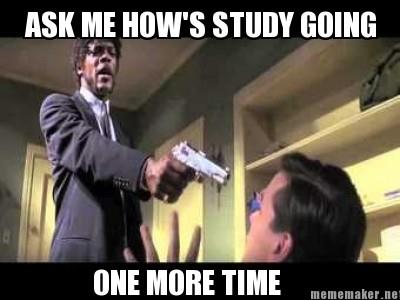 Just reading through your notes is not enough.
Test yourself by working through problems, summarising key points, memorising and trying to replicate exam conditions.
Reading the Directions
When the exam starts, write everything you fear you might forget onto the question sheet!

Read the directions carefully:
what to answer, 
where to answer, 
marking schemes, etc. 

Allocate a few minutes to scan the entire exam and select your preferred questions.
Answer Strategies: General
Essays: Do the one(s) you think you might potentially forget the answers to first.
N.B. Watch your handwriting: although you cannot be marked down for poor handwriting, it is difficult for lecturers to reward an illegible scrawl! Practice writing at speed.

MCQs and Fill-in-the-blanks: Do the easiest ones first and quickly, coming back to the trickier ones afterwards with time to spare.
Answer Strategies: Short Answer Questions
Short answer questions are usually designed to test your factual knowledge of a particular area.

Lecture Slides, notes, highlighted words and phrases

Read the text-book!
Answer Strategies: Fill-in-the-blanks
It’s generally acceptable to use key points and short sentences in these kind of questions. For maths questions, don’t just give your answer – show how you got there.

FITB questions rarely carry negative marking, so it’s best to make an educated guess if you don’t know the answer.
Answer Strategies: MCQS
MCQs are used to motivate students to cover the entire content of a course of study.

MCQs usually consist of question or a phrase followed normally by four or five answer options.

If your exam will contain MCQs, it’s well worth getting plenty of practice in beforehand – use past papers or practice questions and again, READ THE TEXT-BOOK!
Answer Strategies: MCQS
It’s a good idea to try to figure out the correct answer before looking at the answer options.

If you can’t do this, eliminate clearly incorrect options; thinking in terms of ‘true or false’ can help here. 
You can generally eliminate 50-60% right away.
Answer Strategies: MCQS
Don’t select an option too soon. Be aware that there can be more than one correct option, but only one correct answer. If two options are correct, the correct answer might be ‘answers (b) and (c) above’, but be aware that it could also be ‘all of the above’.

Be careful not to misread the question. Some people find negative or double negative questions confusing – it may help to rephrase when this is the case.
Answer Strategies: MCQS
Sometimes, having done the easiest questions first, you can revisit other questions, having picked up hints from those you have already answered.

Tick off the questions you have answered with confidence.

To guess or not to guess?
Guessing with negative marking?
Review your work!
If you have time at the end of any exam, resist the urge to leave the exam hall. Use the time to review what you have done thoroughly.

Check for errors, make sure that you have answered all questions, and add any missing information. 

If you run out of time, jot down the key points that you would have made and the key terms that are relevant to the topic – much like our outline from earlier.